Презентація на тему:                                      » СНІД - чума 21-го століття»
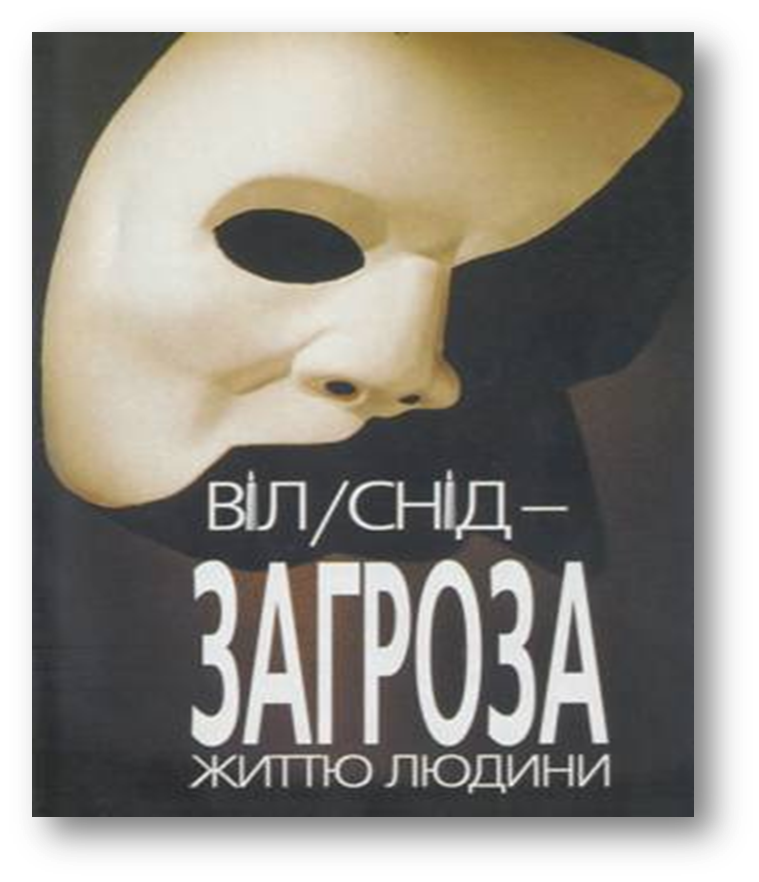 СНІД (синдром набутого імунодефіциту) – важке інфекційне захворювання, спричинене вірусом імунодефіциту людини (ВІЛ), який пошкоджує імунну систему людини, і таким чином знижує опірність організму проти будь-якого захворювання.
Ознаки СНІДу:
втрата ваги
відчуття постійної втоми	
довготривала температура 
підвищена пітливість 
частий пронос
сухий кашель і задишка
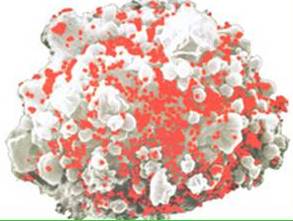 Сам по собі СНІД не є смертельною хворобою, але функціонування його вірусу у організмі впливає на імунну систему так, що навіть проста нежить може призвести до смерті людини.
Зараження можливе при:
•	статевому контакті з інфікованим;
•	кровообміні з інфікованим (в тому числі при ін'єкційному вживанні наркотиків);
•	вигодовуванні грудним молоком інфікованою матір'ю малюка.
  ВІЛ не передається через поцілунок,  спільне користування туалетом або  ванною, посудом, при рукостисканні, через укуси комах.
Синдром набутого імунодефіциту вперше було зафіксовано в США у 1983 році. Протягом двох місяців хворий помер. Сьогодні за добу у світі чотириста тисяч чоловік заражується цією хворобою.
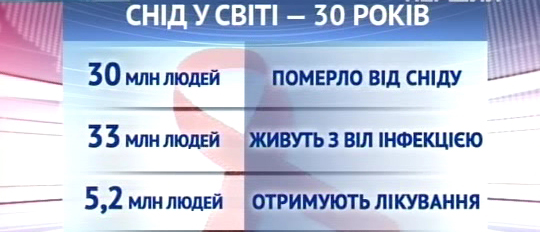 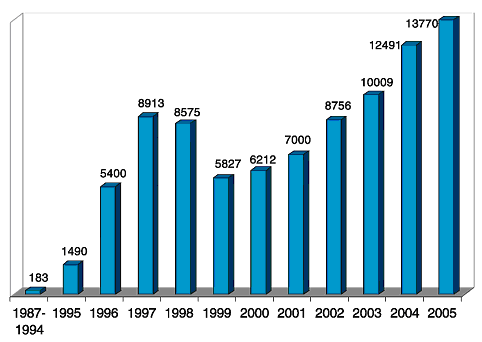 Україна, відповідно до доповіді ООН , посідає 6-е місце у світі за рівнем поширення епідемії  ВІЛ/СНІД.
Епідемічна ситуація  ВІЛ-інфекції в Україні залишається  несприятливою.  .
Аналіз офіційних даних щодо поширення ВІЛ-інфекції свідчить, що епідемія триває з тенденцією до подальшого зростання в усіх регіонах України, але поширення по країні нерівномірно. Найбільше ВІЛ-інфікованих в Дніпропетровській, Одеській, Миколаївській і Донецькій області.
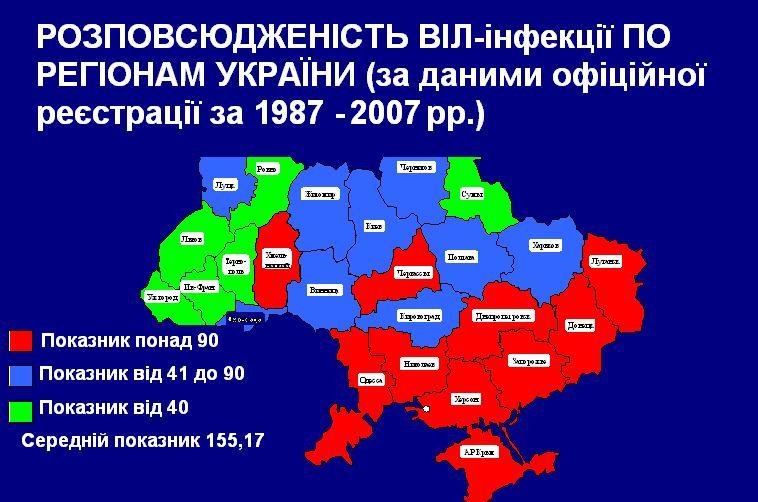 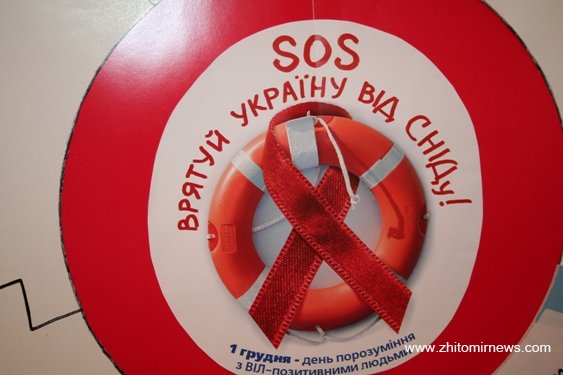 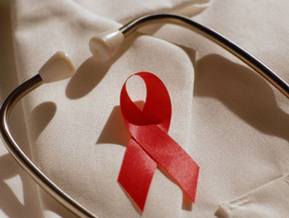 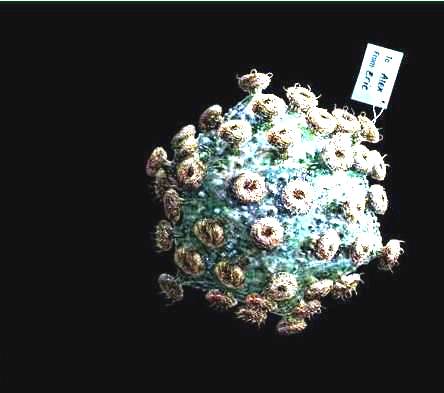 Основною проблемою в створенні вакцини проти ВІЛ є  висока здатність вірусу змінювати свої властивості.
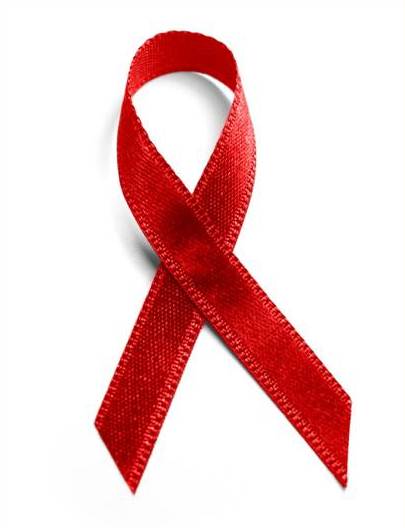 В даний час на боротьбу з глобальною загрозою СНІДу піднімаються всі країни світу, все більш важливого значення в світі набуває антиСНІДівський рух,символом якого є червона стрічка,створена художником Франком Муром у квітні 1991 року.
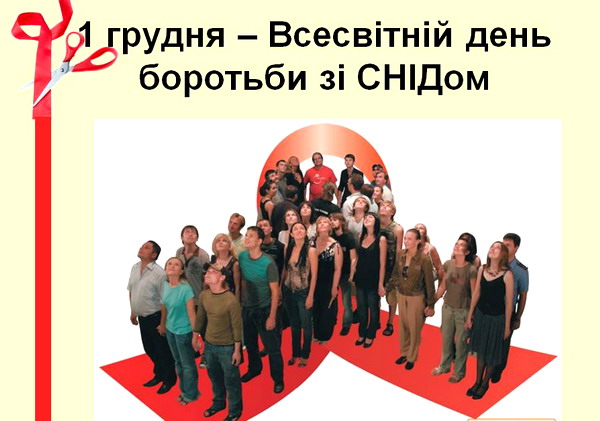 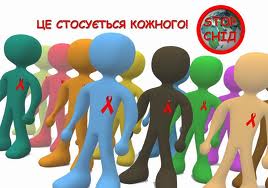 Оскільки вакцини проти СНІДу не існує, єдиним способом запобігти інфекції є уникнення ситуацій, що несуть ризик зараження.
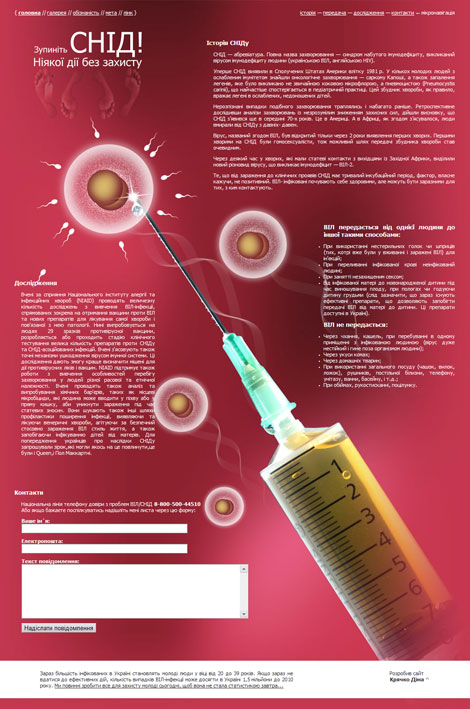 Таким чином, нині за умов відсутності вакцини та ефективних ліків єдиною доступною всім зброєю проти інфікування ВІЛ можуть виступати безпечна поведінка і суворе дотримання санітарно-епідемічного режиму в лікувальних установах.
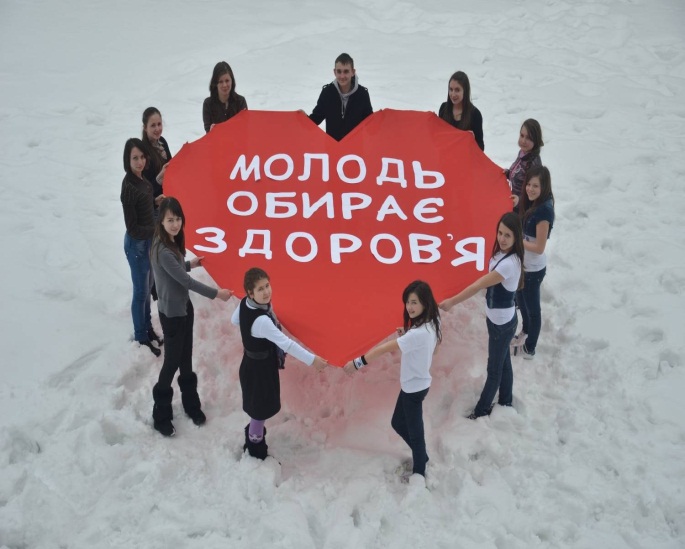 Бережіть себе, своїх дітей та будьте здорові!